تحصیلاتطلبه ‌درس‌خارج ‌فقه‌و‌اصول سطح4رشته تخصصی سلامت‌معنوی موسسه‌امام‌رضا پژوهشگاه‌فرهنگ‌واندیشه‌اسلامی(آیت‌الله‌رشاد)
کاردانی حقوق قضایی و کارشناسی ارشد فلسفه دین
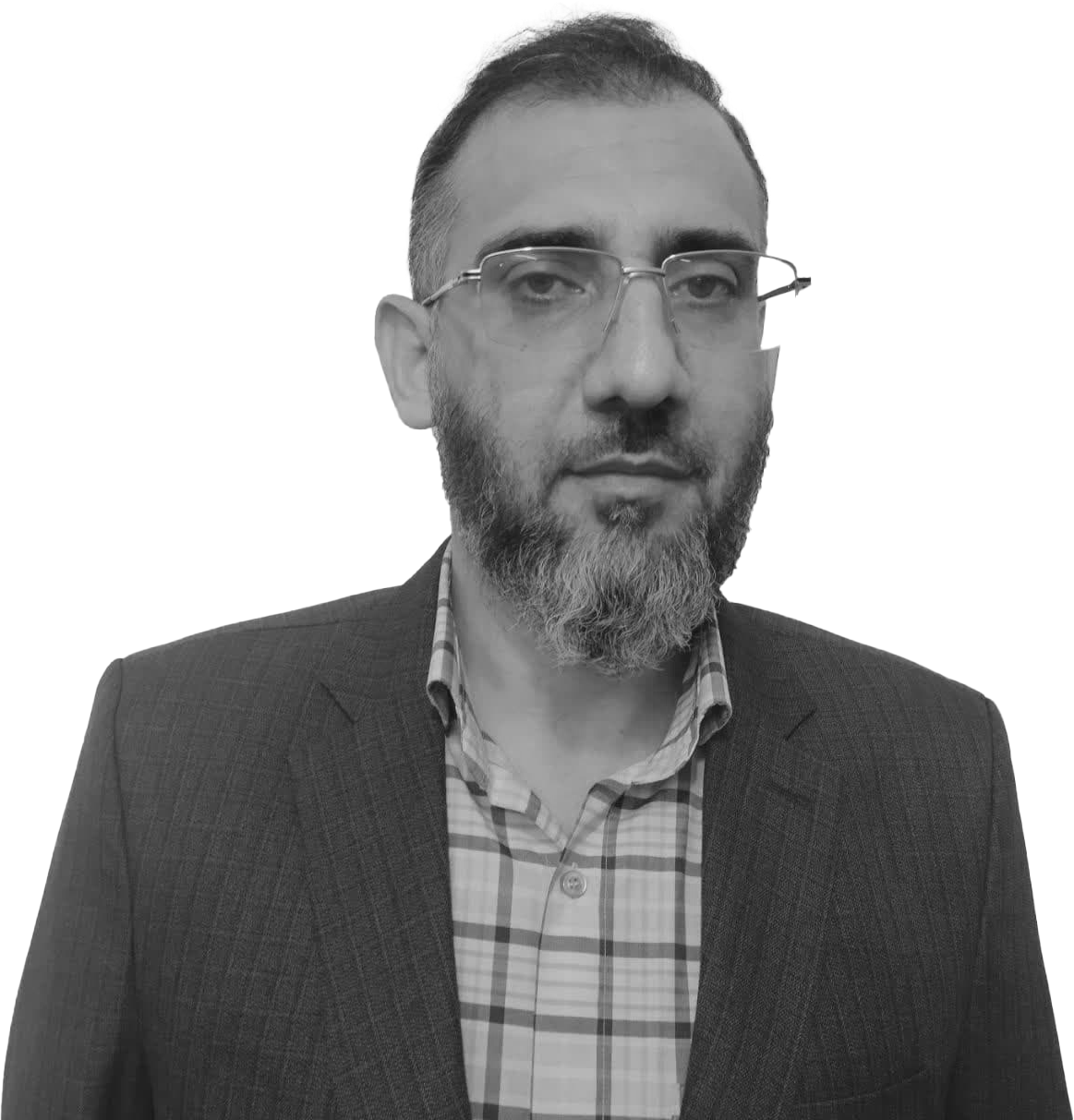 دوره‌های‌‌گذرانده‌شده مشاوره‌سبک‌زندگی‌اسلامی مشاوره‌اصلاح‌آسیب‌دیدگان‌فرق‌انحرافی مشاوره‌خانوادهمربی‌گری‌نقد‌عرفان‌های‌کاذب
محمدجوادنصیری
آثار
کتاب راز پنهانی ‌ماه مقاله‌ی مقایسه آرامش و شادی از منظر اوشو و اسلام نگارش 500مقاله ی اینترنتی سایت ادیان‌نت ( معاونت تبلیغ‌حوزه )
سوابق
مبلغ تخصصی عرفان های کاذب دفترتبلیغات اسلامی 
عضو گروه علمی و مدرس معنویت‌های نوظهور معاونت‌تبلیغ‌حوزه‌های‌علمیه‌و موسسه‌کلام‌وادیان‌خاتم‌النبیین‌قممدیرکانون‌هنر‌زندگی
مراقب‌معنوی‌و‌مشاور‌اصلاح‌آسیب‌دیدگان‌فرق‌انحرافی
گروه‌تبلیغ‌تخصصی‌سراب‌حقیقت
www.pendar.ir
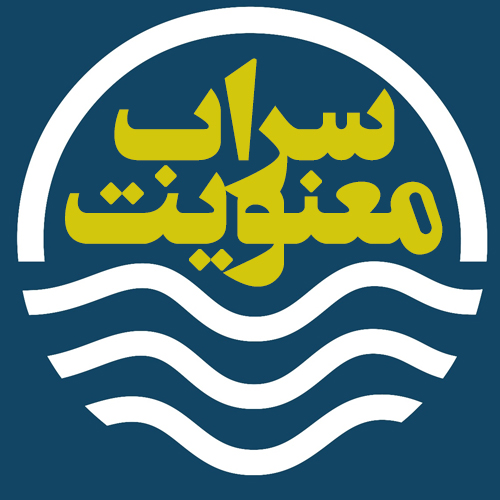 گروه
سراب‌حقیقت‌و‌سراب‌معنویت
رصد فعالان و رهبران فرق و ادیان؛ تحلیل محتوا و آموزه‌ها و  اقدام به تولید محتوای نقدی مناسب ( نوشته‌کوتاه، مقاله‌اینترنتی‌،‌ مقاله‌علمی‌پژوهشی‌،‌عکسنوشته،‌کلیپ،پادکست‌ و در نهایت انتشار در سکوهای گروه (ایتا و تلگرام و سایت)
معرفی‌فعالیت
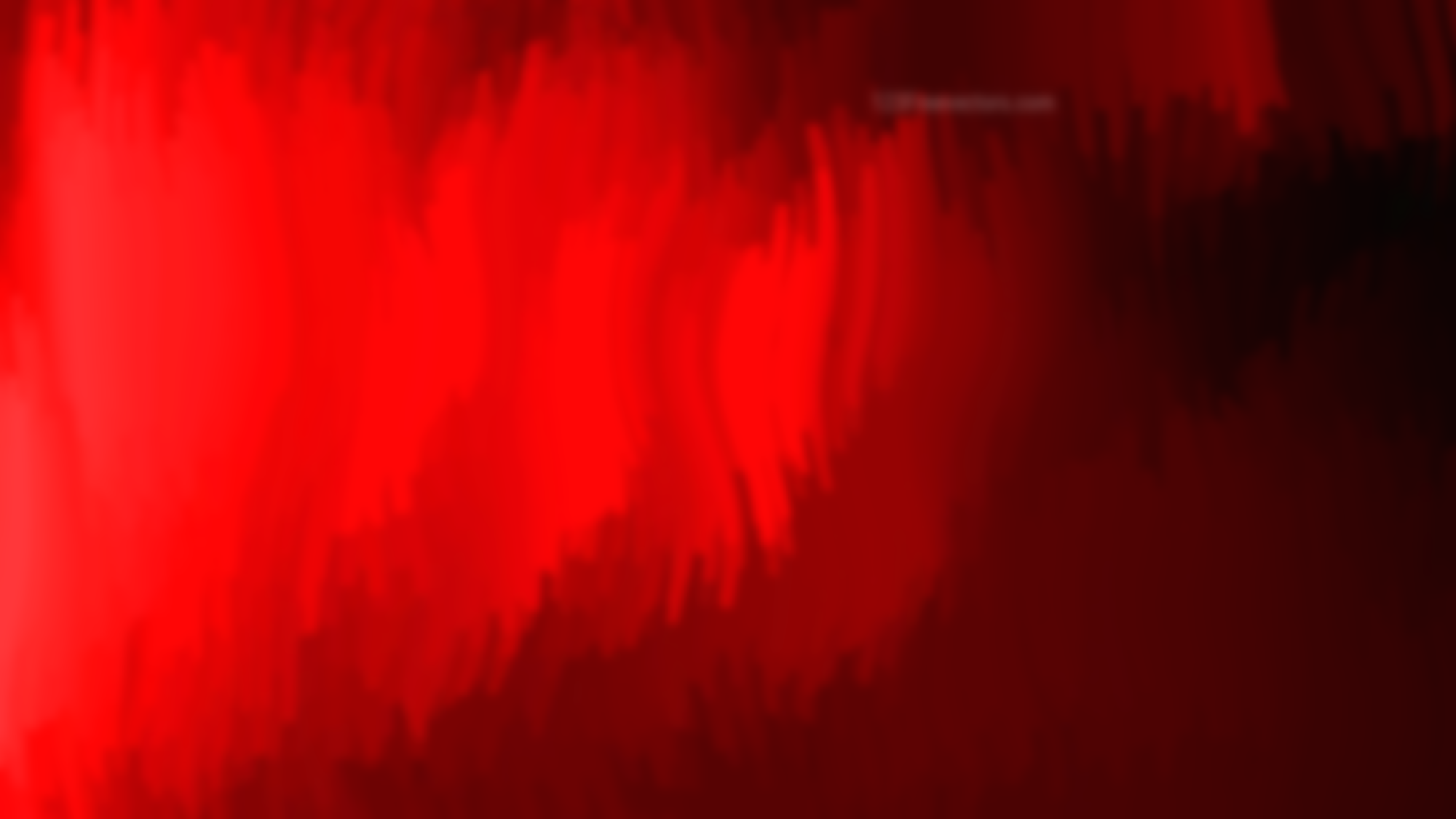 رصد
تحلیل
اقدام
فعالیت‌گروه‌در3‌بخش‌است
متناسب با موضوع محتوای نقد و بررسی را تولید و منتشر می‌کنیم .
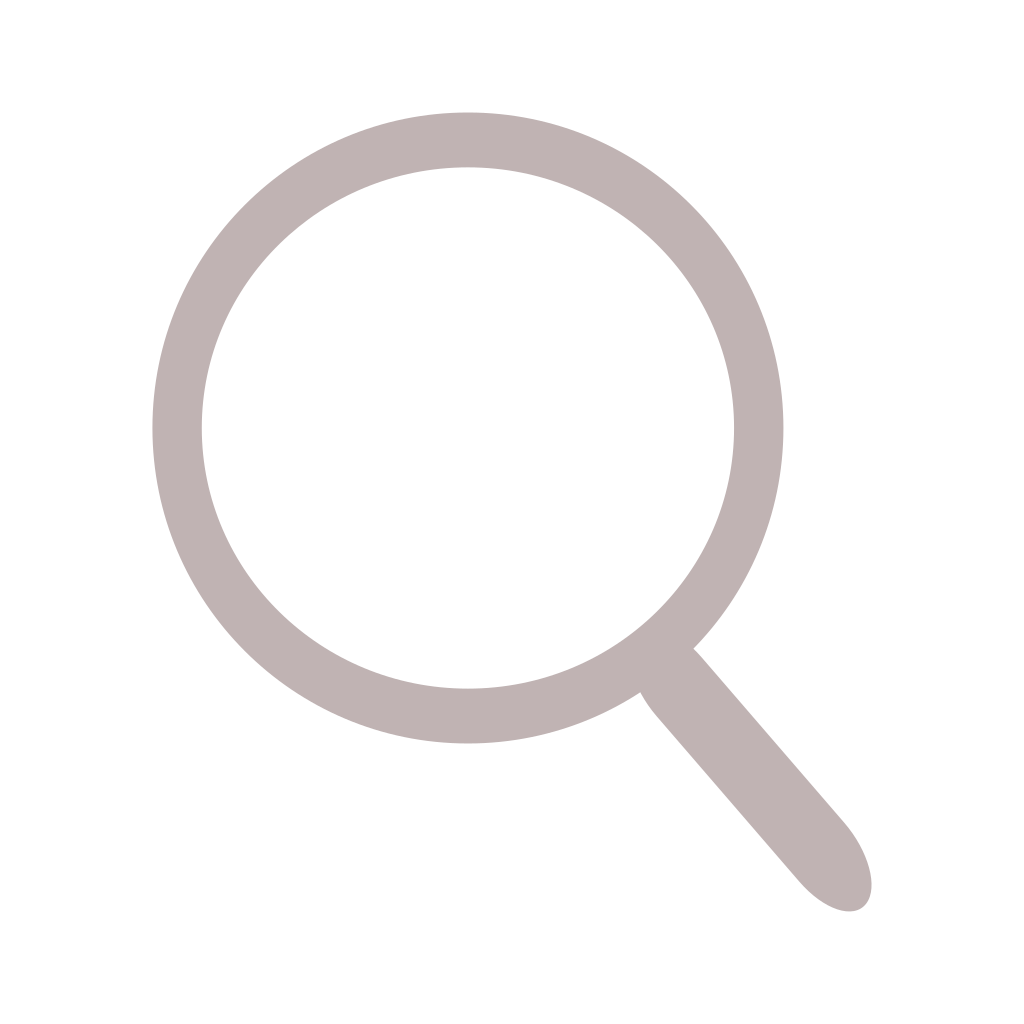 کلیدواژه‌ها را با روش اوسینت جستجو می‌کنیم و صفحات رهبران و پیروان و مروجان را شناسایی می‌کنیم .
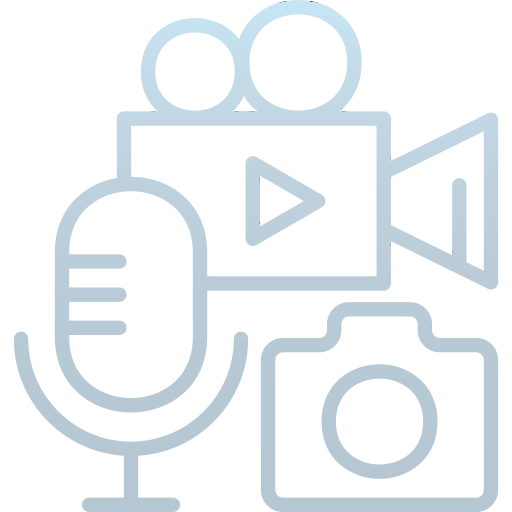 داده‌ها تجزیه و تحلیل می‌شوند. (جریان‌شناسی‌و‌آسیب‌شناسی) و مورد مطالعه قرار میگیرند.
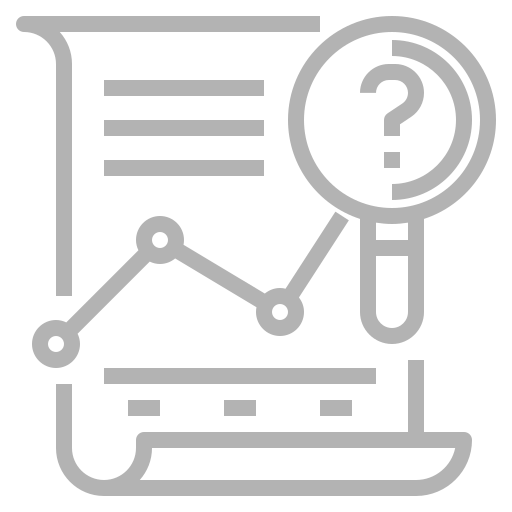 شبکه‌مخاطبان
1
3
نوجوانان
دانشجویان،فرهنگیان،طلاب
متدینین و غیرمذهبی‌ها
شاغلان‌وخانه‌دارها
2
4
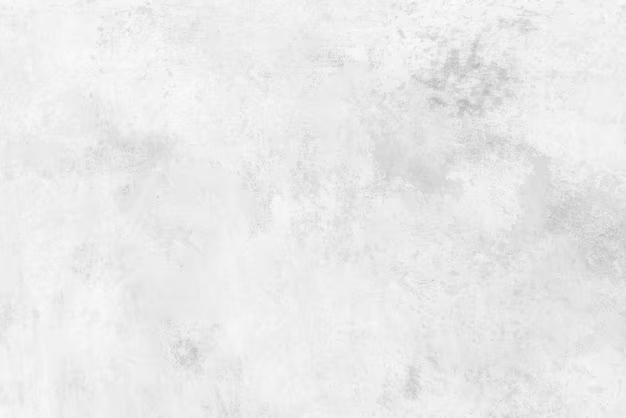 قالب‌های‌ارائه
نمایشگاه
مشاوره‌چ.به.چ
سخنرانی
کلاسداری
6
/ 75
مقدمات‌ولوازم‌فعالیت
مجازی‌وحضوری
امکانات‌وابزاراینترنت،فیلترشکن،‌سیستم‌تدوین
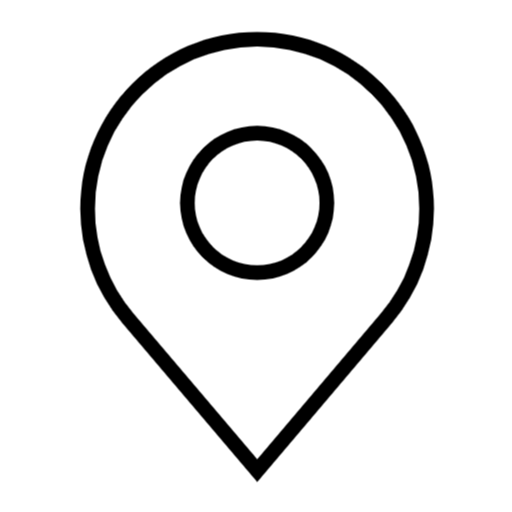 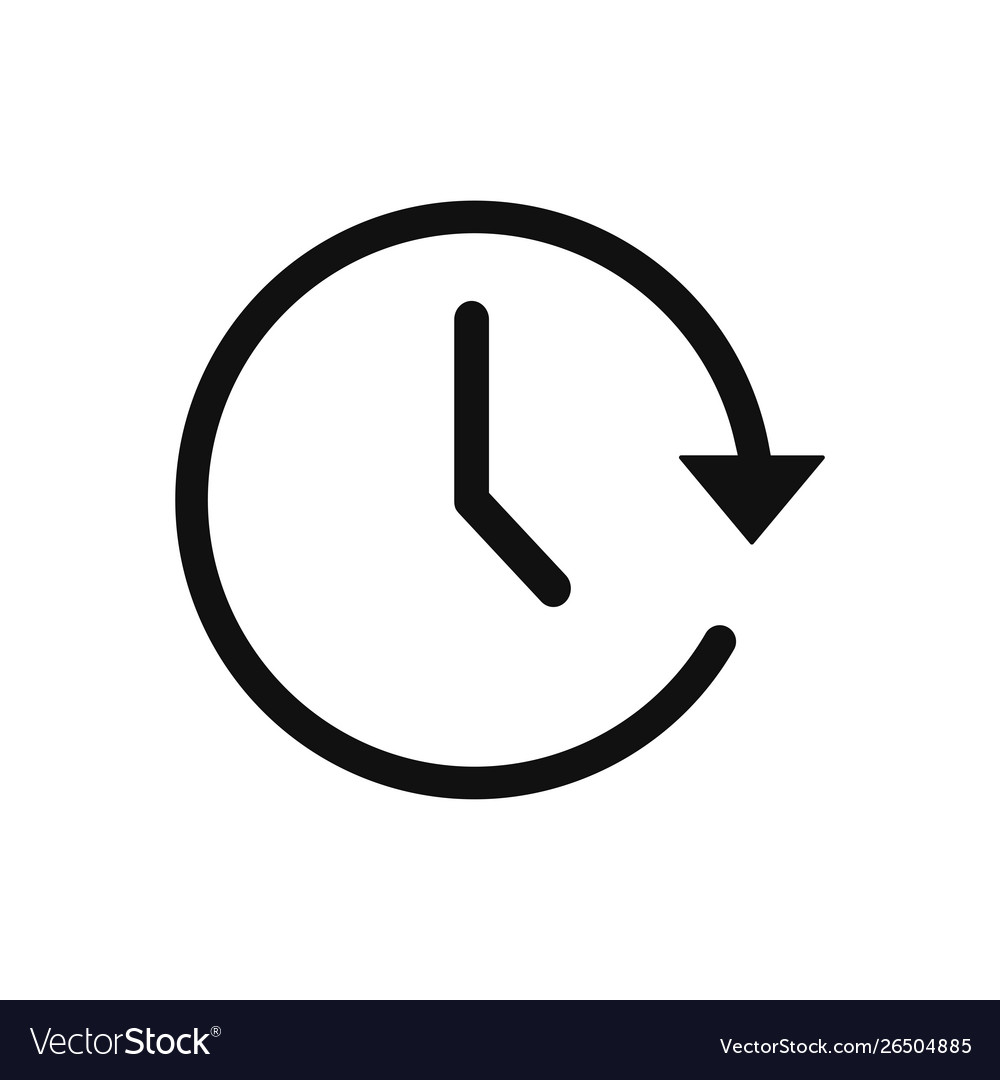 طول‌زمان‌فعالیت
مکان‌وویژگی‌های‌آن
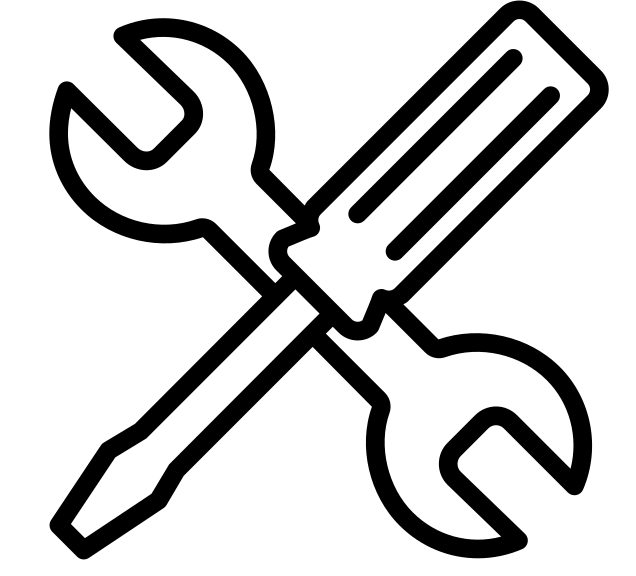 فعالیت‌مستمر‌،درطول‌سال
نیاز‌به‌یک‌محیط،با امکانات‌خدماتی‌
اعضای‌گروه
‌14نفر
سراب‌حقیقت‌و‌سراب‌معنویت
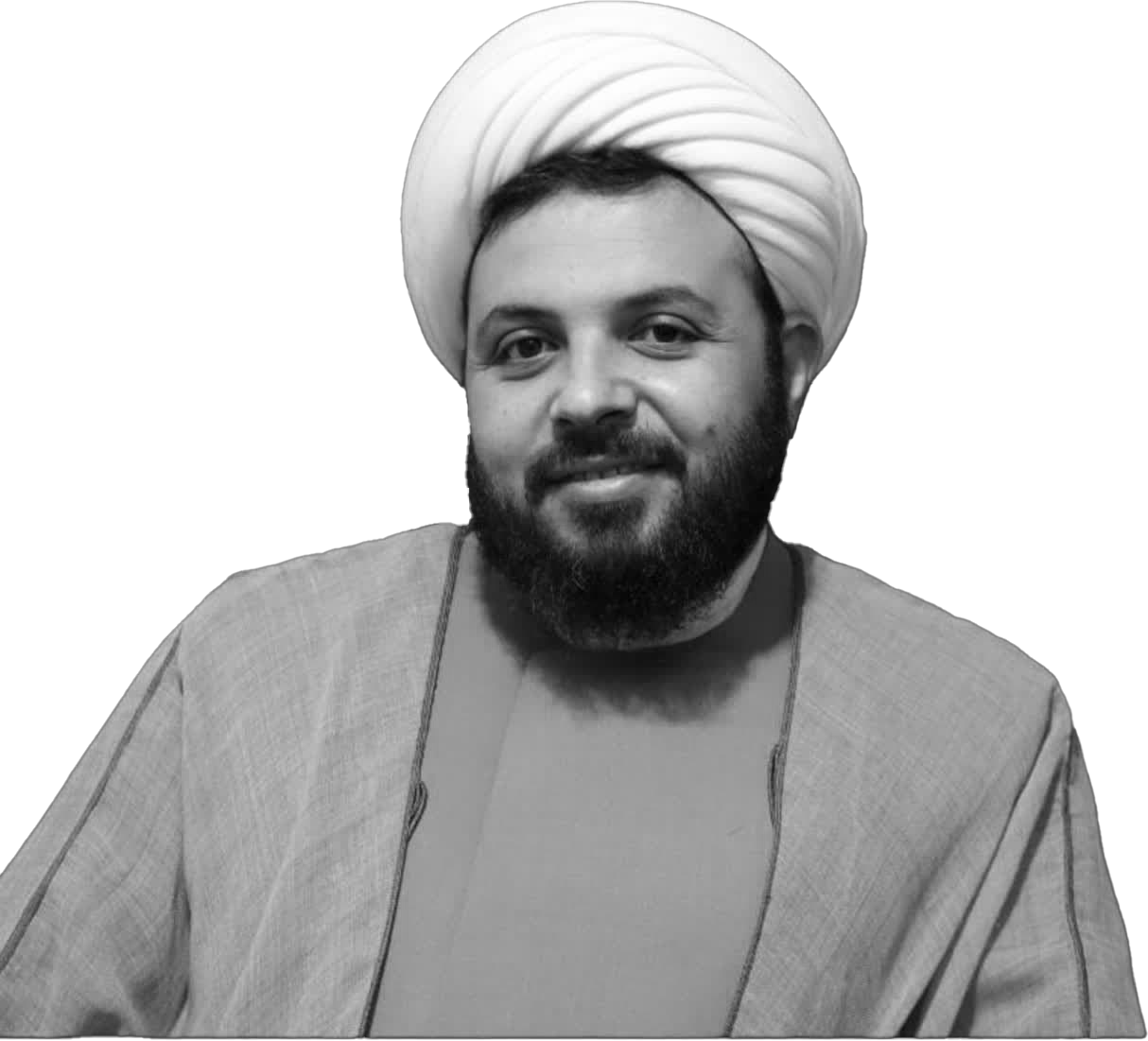 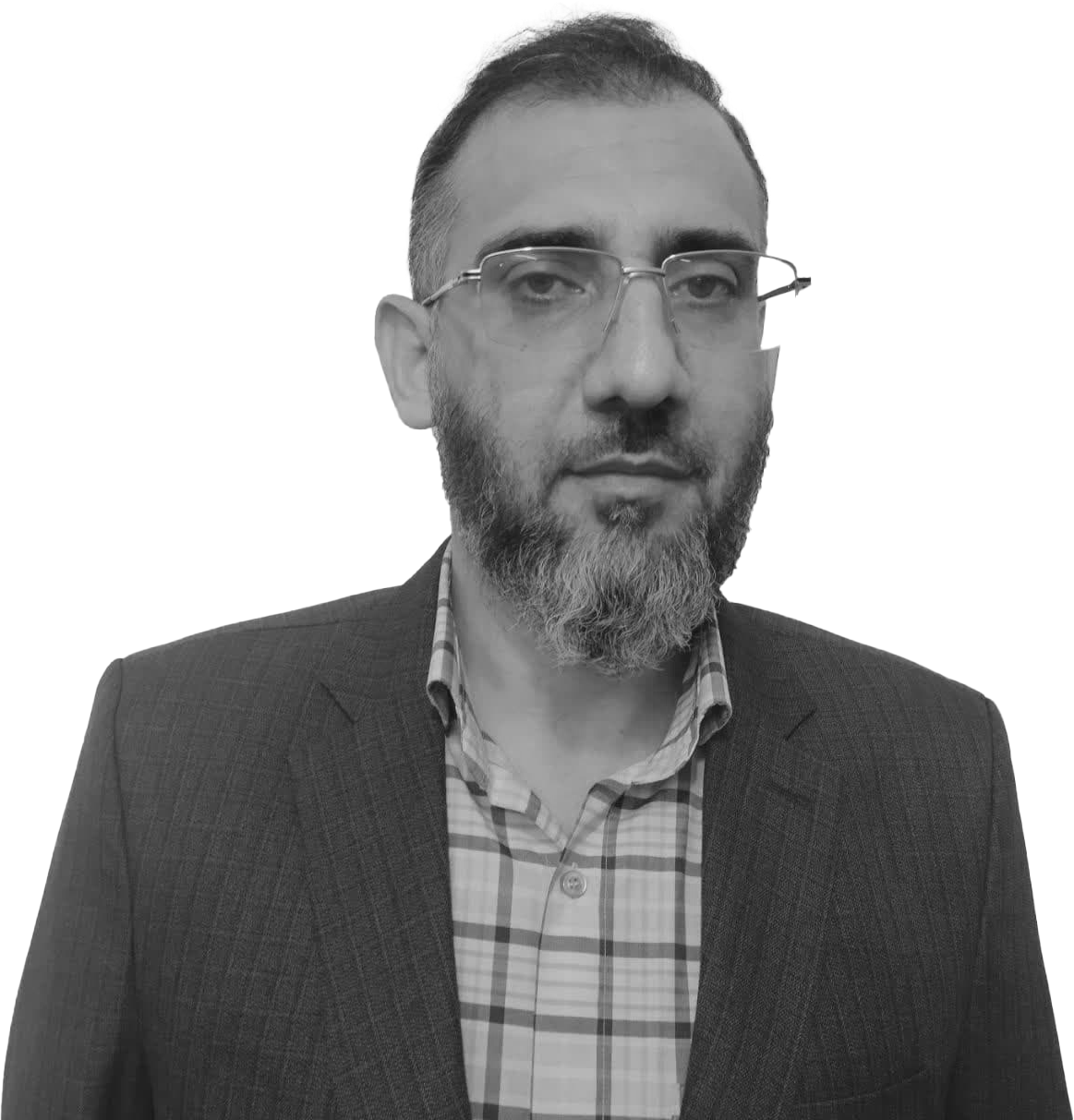 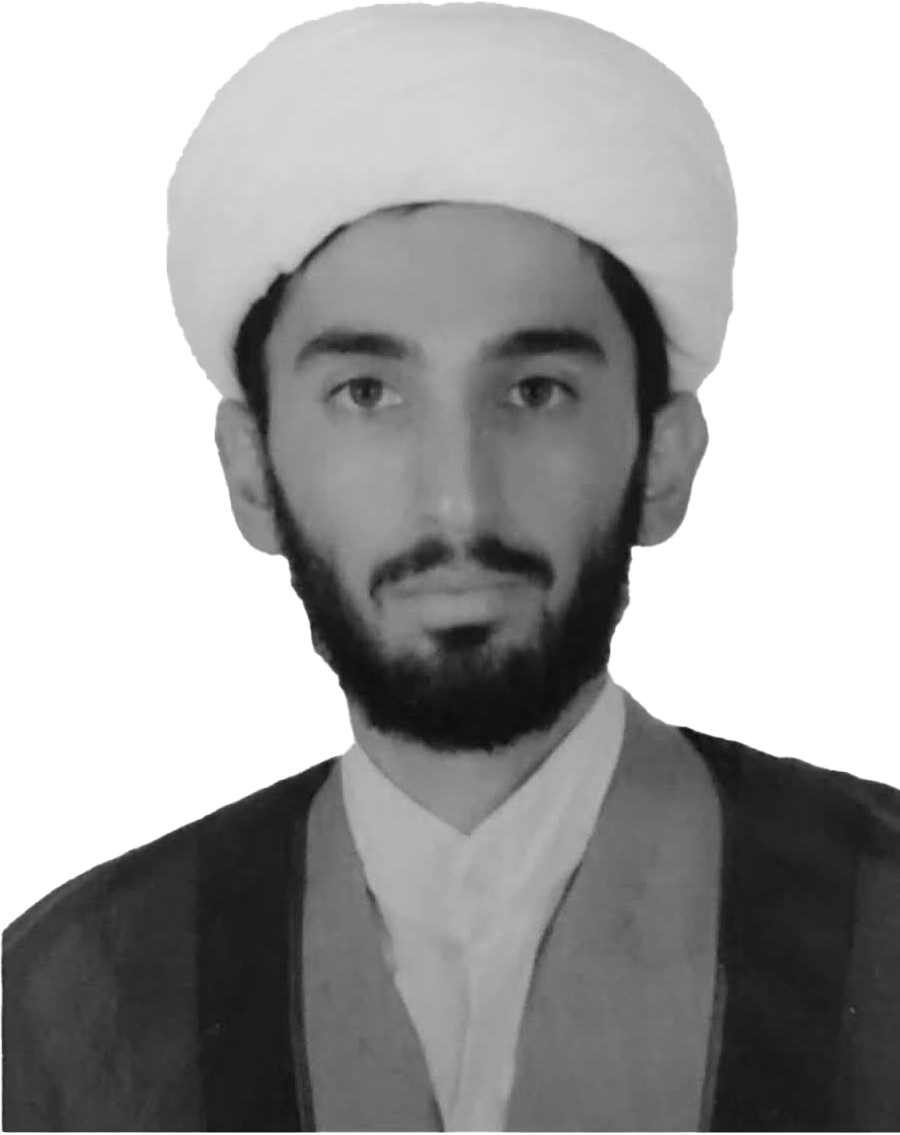 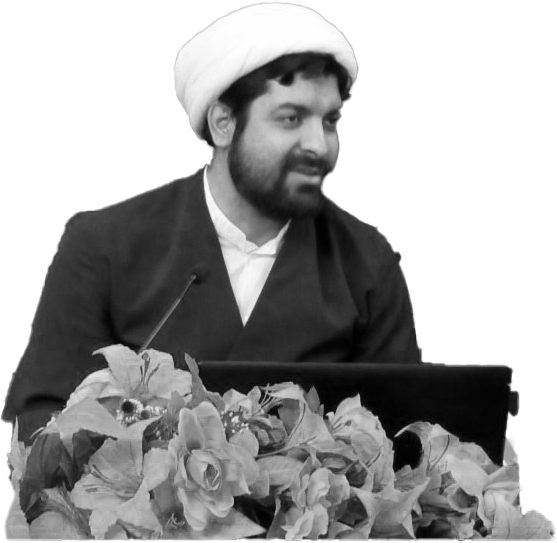 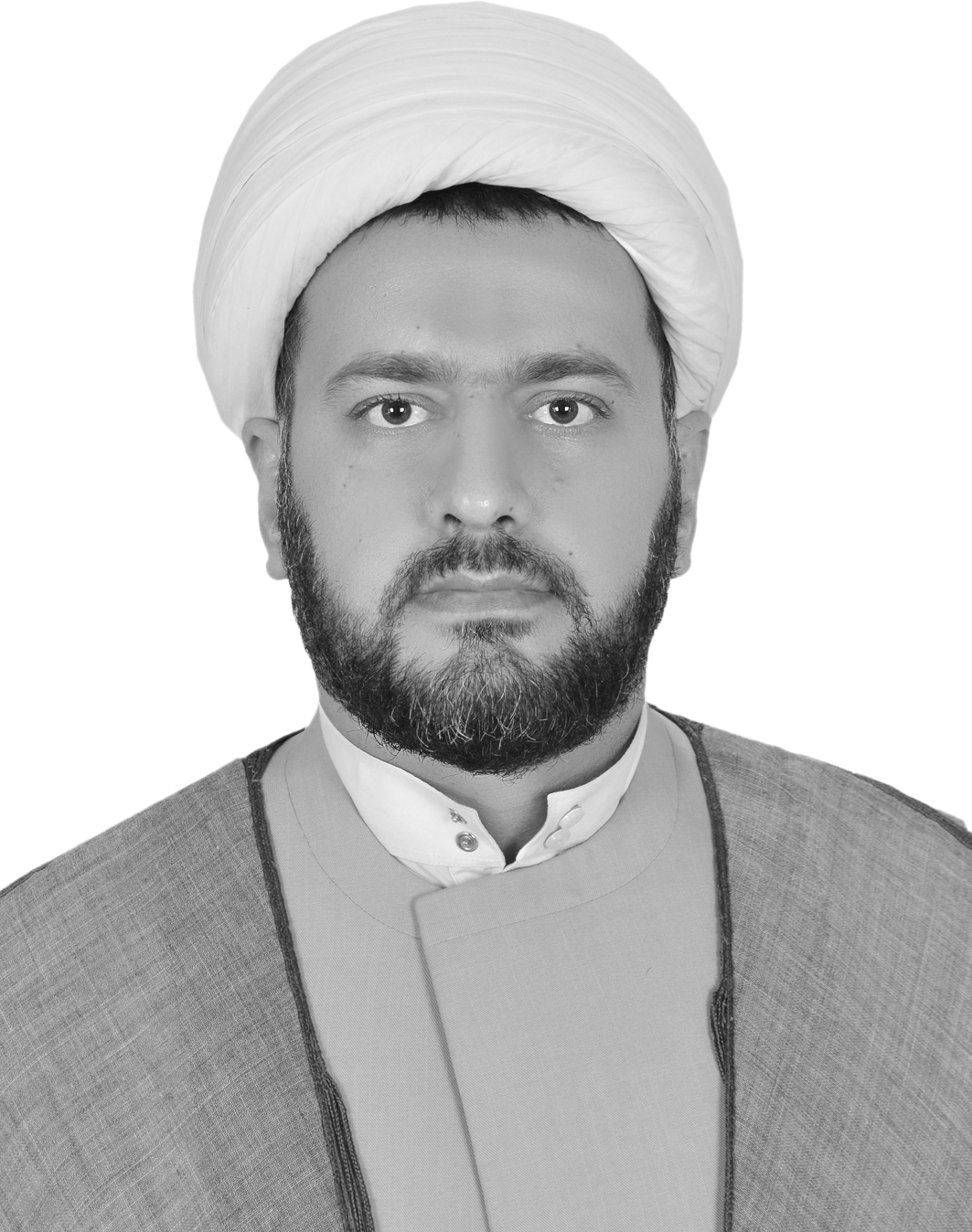 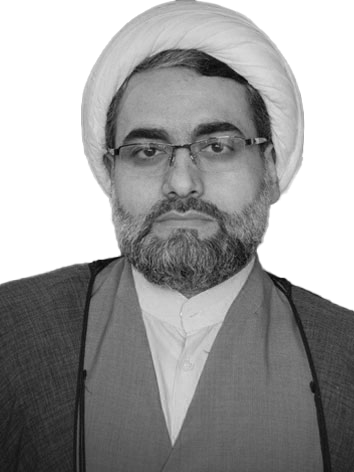 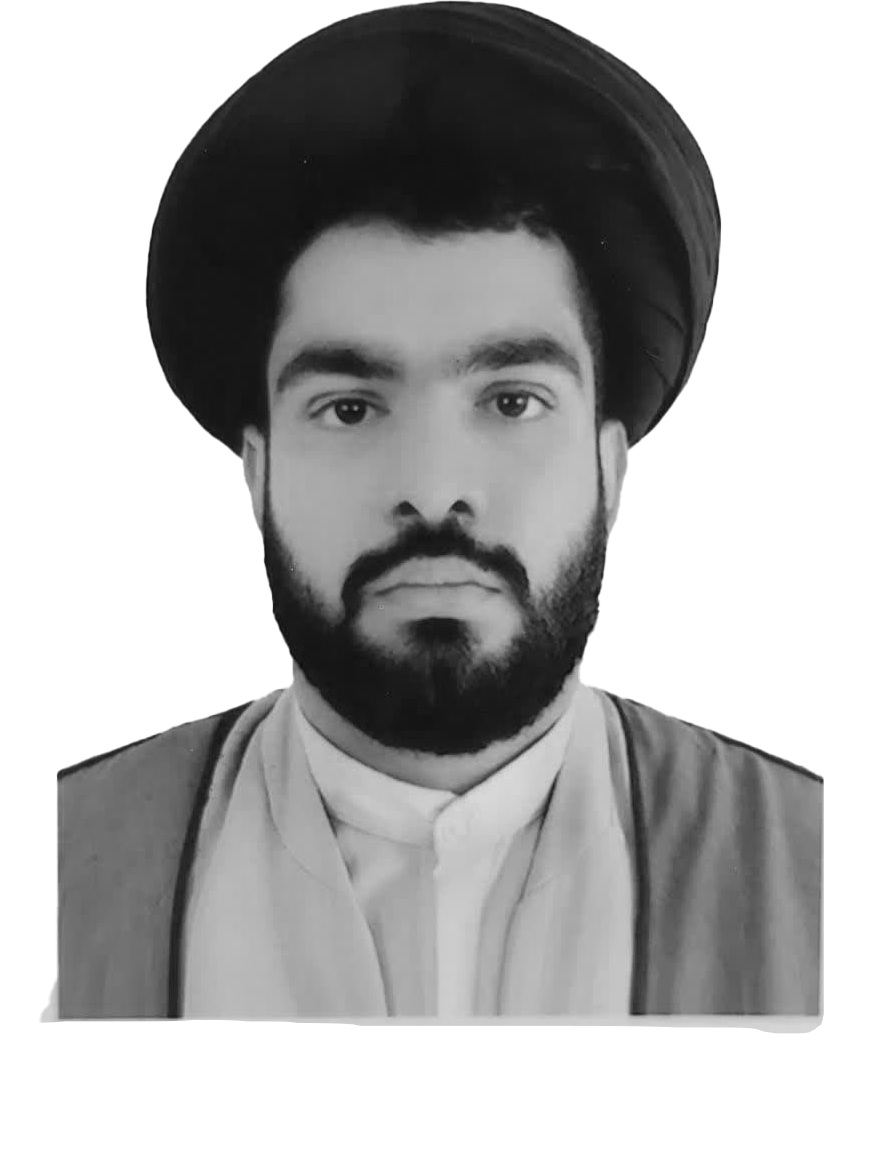 حجت‌الاسلام‌اسلامی
حجت‌الاسلام‌طواف‌زاده
حجت‌الاسلام‌پارسا
استادنصیری
استادعرب
استاد‌حسن‌زاده
استاد‌مظاهری‌سیف
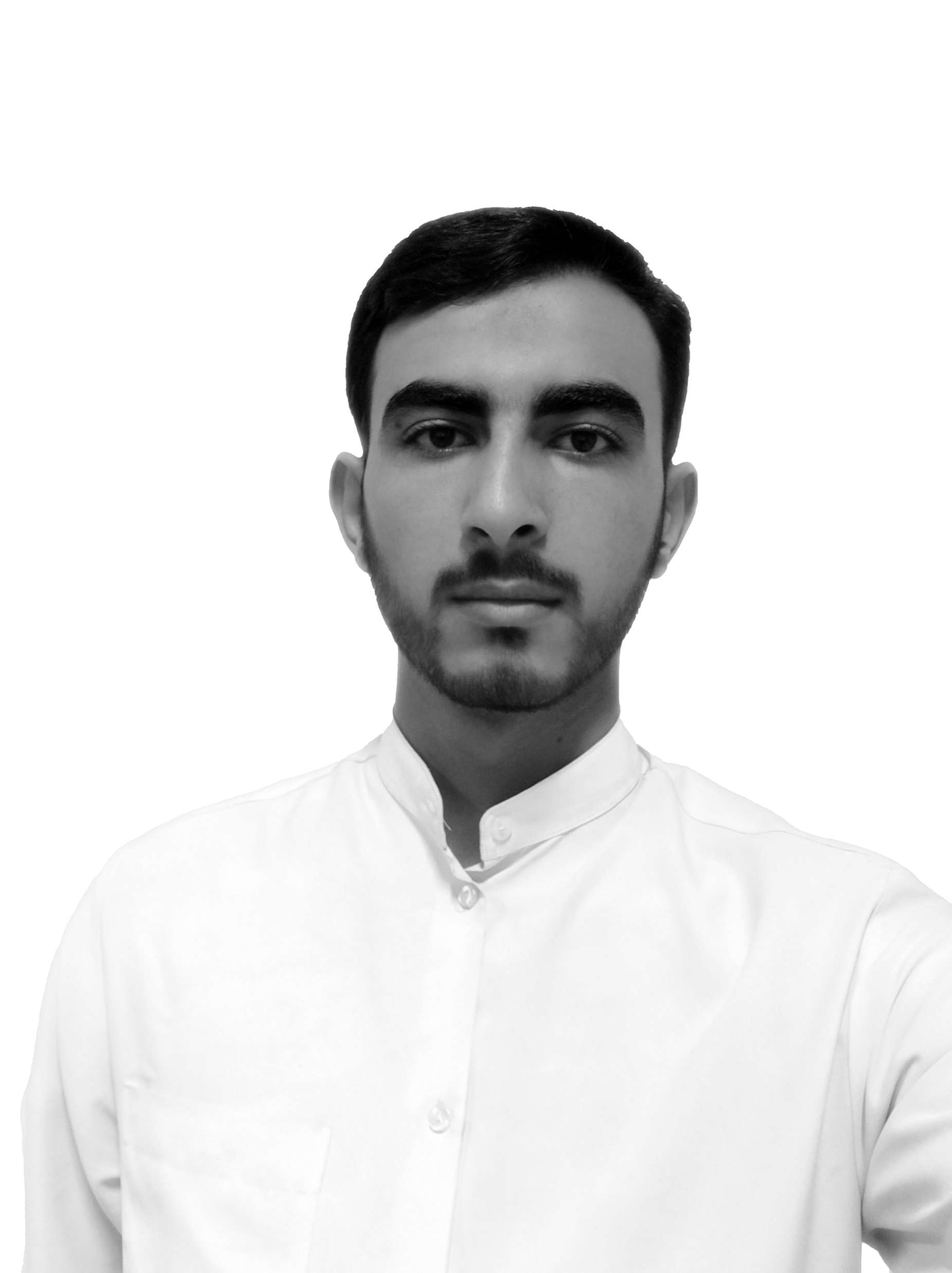 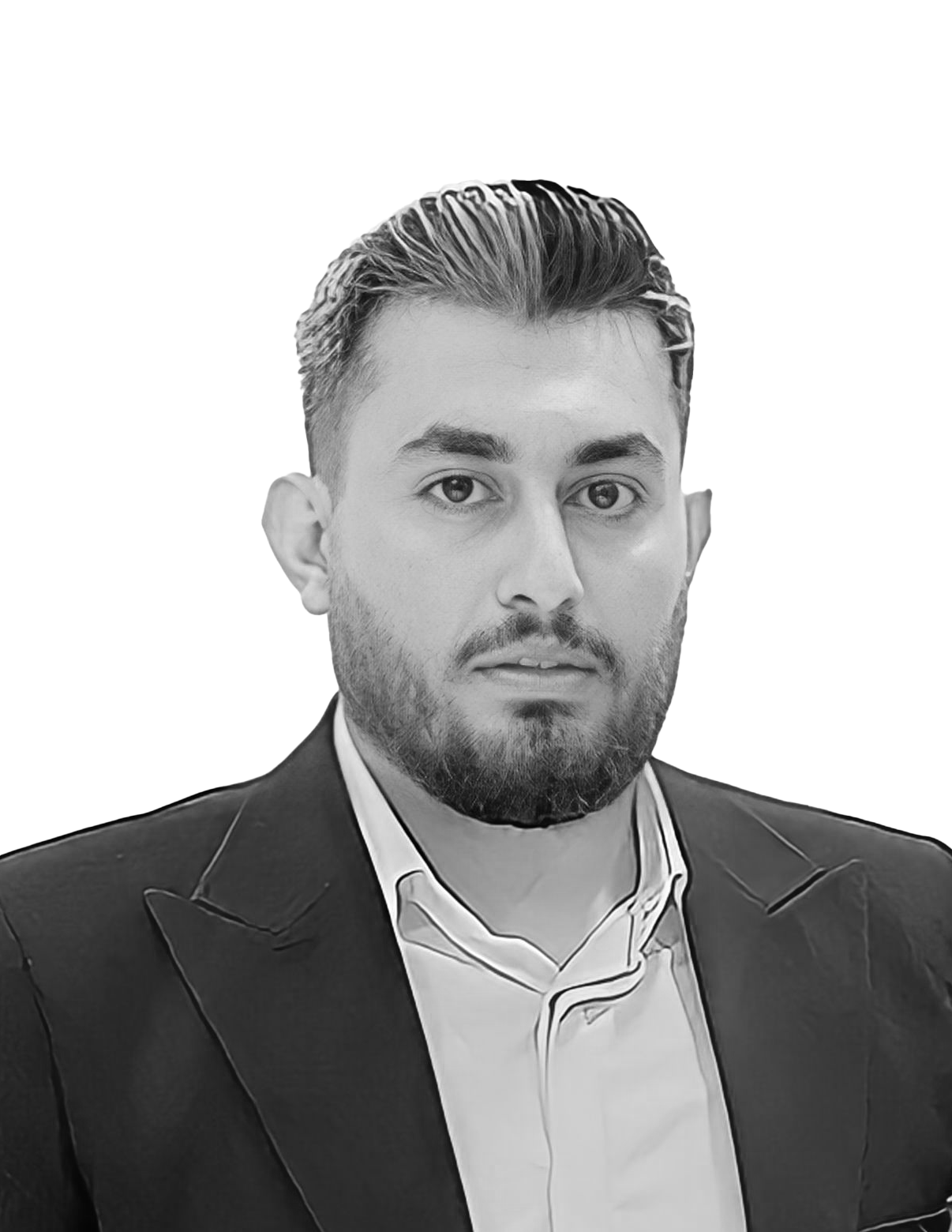 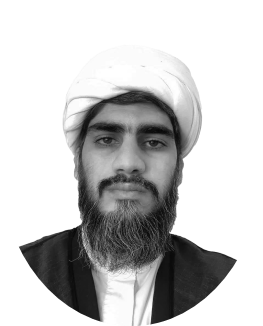 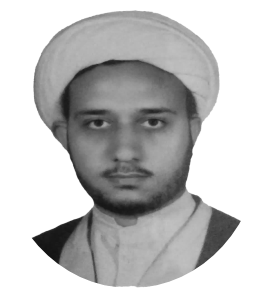 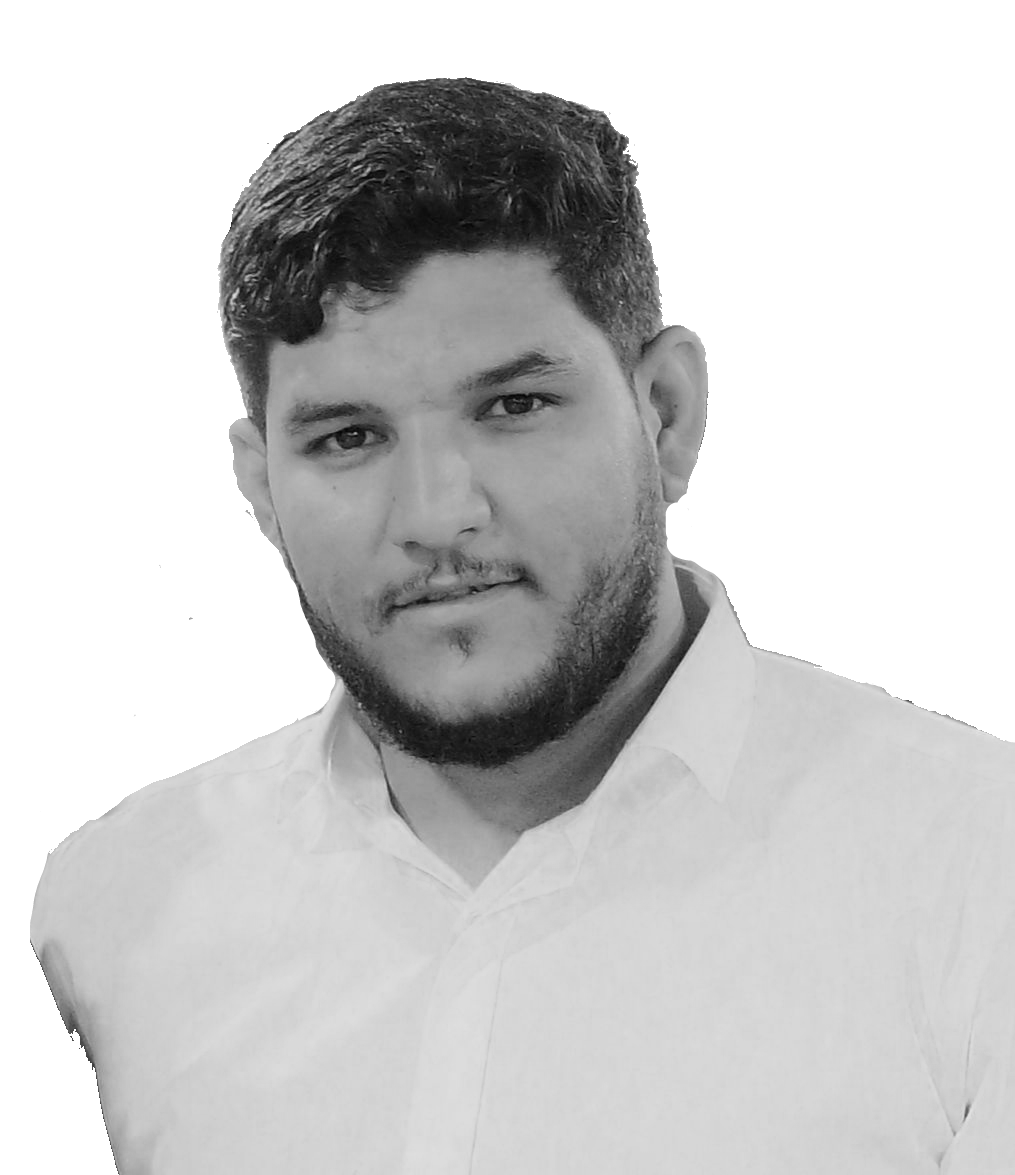 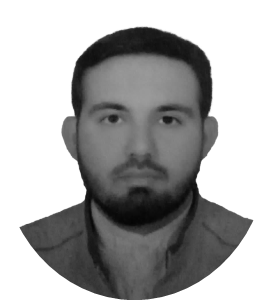 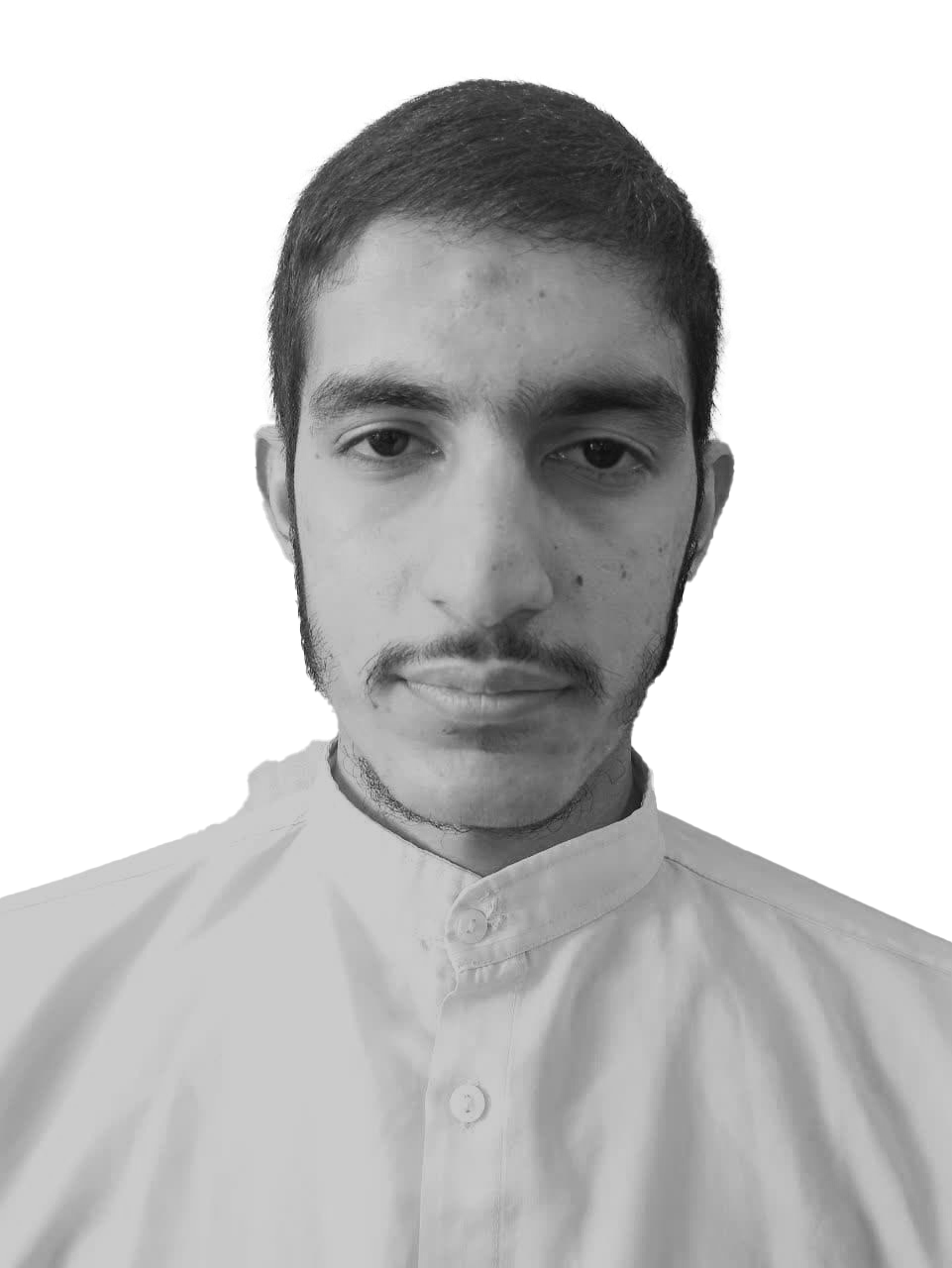 آقای‌کاظم‌زاده
حجت‌الاسلام‌نجفی
آقای‌موسی‌زده
آقای‌محمدزاده
آقای‌نعمتی
آقای‌چهرقانی
حجت‌الاسلام‌سنجابی
1
به‌همکاری‌
معاونت‌تبلیغ‌حوزه،دفترتبلیغات‌اسلامی،امورمساجد،آموزش‌و‌پرورش
نیازمندیم
2
به‌مجوز
اداره‌کل‌فرق‌و‌ادیان‌معاونت‌تبلیغ‌حوزه‌علمیه‌قم
آموزش‌ها‌ومهارت‌های‌لازم
آموزش‌تخصصی‌در‌زمینه‌ی‌(‌شناخت‌و‌نقد‌معنویت‌های‌نوظهور‌)
آموزش‌تولید‌محتوای‌رسانه‌ای
روش‌مواجهه‌ومشاوره
نوآوری
درمحتوا
در ارائه
نوآوری
1
2
در بحث موج‌های کره‌ای (کی‌پاپ و کی‌درام ) پیشتاز نقد و جریان شناسی این موج بودیم و درسطح‌کشور تبدیل به مسئله شد.
اجرای‌مباحث‌بوسیله‌اسلایدشو‌ و ارائه‌ی‌مستندات،تولیدمحتوای‌چندرسانه‌ای(اینفوگرافیک،متن‌موشن،فتوموشن،پادکست،مقاله‌اینترنتی ... )
وجه‌امتیاز
درقالب‌ها
تیم‌سازی
3
4
تالیف‌وسازماندهی‌معنویت‌پژوهان‌و به‌کارگیری‌تخصص‌های‌مختلف(اعم‌ازگرافیست‌،زبان‌دان،مدیر‌راهبردی‌آینده‌پژوه،رصدگر و ...
انجام‌مناظره با مروجان معنویت‌های‌نوظهور
برگزاری‌نشست‌های‌علمی‌مختلفارائه‌ی‌مباحث‌درشبکه‌های‌ماهواره‌ای
جرقه‌اولیه،‌منشاء‌ایده‌اولیه
1
توسط‌‌استاد‌مظاهری‌سیف،‌جرقه‌اولیه‌زده‌شدوسپس‌باهمکاری‌استاد‌حسن‌زاده‌وعرب‌تکمیل‌ترشد‌وبه‌مرور‌رسید‌به همین‌نقطه
مهمترین‌تمایز
2
آتش‌به‌اختیاروجهادی‌بودن‌اعضای‌گروه
شبکه‌سازی‌وتیم‌سازی
مهمترین‌شاخصه‌فعالیت
3
بخش‌رصد،‌و ‌ارائه‌به‌صورت‌محتوای‌چندرسانه‌ای
اهداف‌وتاثیرات‌فعالیت
ناظر‌به‌کدام‌نیاز :
این فعالیت ناظر به نیاز معنوی مخاطب و روشنگری در مورد آموزه‌های انحرافی و کمک به اصلاح آسیب‌ها
روش‌شناسائی‌نیاز :
و این نیاز با بررسی میدانی شناسائی شد
چگونه‌برطرف‌می‌کنیم :
و ما با روشنگری و مشاوره در پی برطرف کردن‌خلامعنوی و اعتقادی‌مخاطب‌هستیم
چه‌تغییری‌درمخاطب :
و بعد از فعالیت ما مخاطب به آگاه سازی می‌رسد ( پیشگیری از ابتلا واکسینه‌شدن ، و افراد درگیر با آشنا شدن با تعارضات و روشنگری‌ها نجات پیدا می‌کنند و مستبصر می‌شوند
اثرسنجی‌وبازخورد
سنجشی‌از‌وضعیت‌مخاطبان :
اکثر افراد درگیر مطلع نبودند و بعد از اطلاع اظهار اثرگذاری میکنندو در مشاوره‌ها هم بازخوردهای مثبتی میدهند .
بازخوردومیزان‌استقبال‌مخاطبان :
به قدری استقبال از مطالب و روشنگری‌ها صورت می‌گیرد که عده‌ای دست به کنشگری اجتماعی می‌زنند و در رصد‌ها کمک کار گروه می‌شوند 
و برخی دیگر مبلغ و توزیع کننده‌ی مطالب
تبلیغات :
تبلیغات‌ما‌بوسیله‌فوروارد‌پست‌هاومطالب‌ما‌بوده‌است
تامین‌مالی‌وپشتیبانی‌
هزینه فعالیت چگونه تأمین می‌شود؟ جهادی‌بوده‌است
هزینه فعالیت از چه منابعی قابلیت تأمین دارد؟نهادها‌و‌موسسات‌دولتی‌وخصوصی(آموزش‌وپرورش،حوزه‌علمیه،نیروهای‌مسلح‌وقوه‌قضائیه و..)
مسیرهای درآمدزایی این فعالیت را بیان کنید؟
رویکرد‌درآمدزایی‌مستقیم‌ازمخاطب به‌هیچ‌وجه‌نداشته‌ایم‌‌چون‌بر‌خلاف‌اصول‌اهداف‌فعالیت‌مامیباشد .و حمایت‌های‌مالی‌ازطریق‌های‌دیگری‌باید‌صورت‌گیرد.
آیا مخاطبان حاضر به هزینه کرد بابت فعالیت هستند؟
قطعاهستندچون‌درگیری‌روزمره‌دارند‌بامباحث‌معنویت‌های‌نوپدید(رمال‌ها،ساحرها،مربی‌های‌قانون‌جذب‌ویوگا...)
فعالیت‌فرهنگی‌همسو
پیشکسوتان، فعالین و مؤثرین همسو با فعالیت‌گروه
موسسه بهداشت معنوی ،موسسه آل یاسین اقای دکتر فعالی،موسسه فرق و ادیان خاتم النبیین ،
اداره کل فرق و ادیان معاوت تبلیغ
تبادل‌تجارب ‌و هم‌افزایی ‌با ‌همسویاندر زمینه‌ی‌ برگزاری نشست‌های‌علمی و تخصصی و انجام‌فعالیت‌مشترک
برای اثربخشی بیشتر با همسویان
جلسات‌همفکری گرفته شود در زمینه گسترش فعالیت‌ها و قالب‌های‌ارائه
قابلیت‌توسعه‌وفعالیت
طرح‌شبکه‌مردمی‌خیرالبریه